Planning
19.00u: Onthaal met broodjes

Vanaf 19.30u: Start seminarie

Tussendoor: korte pauze

Achteraf: Mogelijkheid tot vragen stellen
Seminarie‘Check in at work’
29 september 2014
Accountantskantoor Gorris BVBA
Inhoudstafel
Wat is Check in at work?
Aangifte van werken
Welke werven moeten gemeld worden?
Welke personen moeten geregistreerd worden?
Vanaf wanneer en tot wanneer moet er geregistreerd worden?
Inhoudstafel
Verantwoordelijkheid bij niet-registratie
Sancties
4 manieren om te registreren
Gateway
De Onlinedienst
De mobiele onlinedienst
De webservice
Construbadge
Check in at work
Wat is ‘Check in at work’?
Check in at work is een online dienst voor de aanwezigheidsregistratie van mensen die werken in onroerende staat uitvoeren.

Deze registratie is verplicht voor alle werven met een totale waarde van meer dan              € 800 000.

Het is een aanvulling op het bestaande ‘aangifte van werken’ (vroegere werfmelding)
Ter herinnering: aangifte van werken (art. 30 bis)
Tot begin 2014: bedrag groter dan € 25 000 excl. BTW of één enkele onderaannemer

Alleen kijken naar eigen factuur en eigen onderaannemers

Niet verantwoordelijk voor onderaannemers van onderaannemers

Geen personeel melden
Wijziging: aangifte van werken (art.30 bis)
In 2014 bedrag en aantal aannemers veranderd:
Wijziging: aangifte van werken (art.30 bis)
Sinds 2014 moet ook interimpersoneel gemeld worden.

Interimkantoor is onderaannemer
Aangifte van werken (art. 30bis)
Een werf moet eerst aangemaakt worden via de aangifte van werken, vooraleer personen op deze werf kunnen geregistreerd worden via Check in at work
Check in at work
Wanneer moet er een elektronische registratie gebeuren?

Werken in onroerende staat
Werf > €800.000
1. Werken in onroerende staat
Alle werken in onroerende staat die uitgevoerd worden

Enkele voorbeelden:

Metsel-en betonwerken
Dakwerken
Installatie en onderhoud van centrale verwarming
Schoonmaak-en onderhoudswerken
Elektriciteitswerken
Leggen van kabels
Plaatsen van metaalconstructies
…
Werken in onroerende staat
Registratieplicht is dus niet beperkt tot de sector van het bouwbedrijf (PC 124), maar ook metaalconstructies (PC 111), elektriciens (PC 149.01), schoonmaak (PC 121),…

Hoeft geen nieuwbouw te zijn
2. Werf > €800.000
Wat als de waarde oorspronkelijk lager geschat was?

Beginnen registreren vanaf dat de totale waarde van de uitgevoerde werken hoger is dan €800.000
2. Werf > €800.000
Hoe kan ik dit weten?

Contact met de bouwheer

De RSZ stuurt een brief uit naar alle tussenkomende partijen (referte CAWON)
Welke personen moeten geregistreerd worden?
Moeten geregistreerd worden als ze effectief werken uitvoeren op de werf:

De werkgevers
De werknemers
De buitenlandse werknemers (via hun Limosa-meldingsbewijs)
Zelfstandigen
Uitzendkrachten 

Personen die alleen materialen komen leveren moeten niet geregistreerd worden
Welke personen moeten geregistreerd worden?
Moeten steeds geregistreerd worden:

De bouwdirectie belast met het ontwerp
De bouwdirectie belast met de controle op de uitvoering
De coördinator veiligheid en gezondheid tijdens de uitwerkingsfase van het ontwerp van het bouwwerk
De coördinator veiligheid en gezondheid tijdens de verwezenlijking van het bouwwerk.
Welke personen moeten geregistreerd worden?
Welke personen moeten geregistreerd worden?
Welke personen moeten geregistreerd worden?
Welke personen moeten geregistreerd worden?
Welke personen moeten geregistreerd worden?
Welke personen moeten geregistreerd worden?
Welke personen moeten geregistreerd worden?
Wanneer moet de registratie gebeuren?
Vóór deze persoon aan het werk gaat

Moet dagelijks gebeuren

Voor verschillende dagen gelijktijdig momenteel nog beperkt (zou eind september uitgebreid worden)
Einde registratie
Tot wanneer moet geregistreerd worden?

Einde van de dag: er dient niet ‘uitgecheckt’ te worden

Tot de laatste dag dat er personen van jouw éénmanszaak of vennootschap werken uitvoeren.

Tot de voorlopige oplevering. Het PV van voorlopige oplevering geldt als bewijs.
Wie is verantwoordelijk voor de registratie?
Elke persoon is verantwoordelijk voor zijn eigen registratie

De hoofdaannemer is de eindverantwoordelijke die erop zal moeten toezien dat alle aannemers en onderaannemers de plicht tot registratie respecteren.
Wat zijn de sancties bij niet-registratie?
Niet-registratie van een onderaannemer? Boete voor zowel onderaannemer als bouwheer!
RSZ raadt bouwheer aan om verplichting tot registratie vast te leggen in contract met onderaannemers.
Afwachten rechtspraak
Wie is verantwoordelijk voor de registratie?
Bouwheer kan registratie zelf organiseren op de werf. Alle onderaannemers kunnen dan van dit systeem gebruik maken.
Ook de werknemers moeten instaan voor hun registratie. Het arbeidsreglement kan best aangepast worden.
Wat zijn de sancties bij niet-registratie?
De werknemer/zelfstandige die de registratieplicht niet naleeft riskeert een administratieve geldboete van €60 tot €600.

De werkgever die de registratieplicht niet naleeft riskeert een administratieve geldboete van €300 tot €3.000 of een strafrechtelijke geldboete van €600 tot €6.000 x het aantal personen in overtreding.

De bouwdirectie belast met de uitvoering en de (onder)aannemers die de bepalingen niet naleven riskeert een administratieve geldboete van €300 tot €3.000 of een strafrechtelijke geldboete van €600 tot €6.000 x het aantal personen in overtreding.
Hoe kan er geregistreerd worden?
Werf moet eerst bij ‘Aangifte van werken’ worden aangemaakt
Hoe kan er geregistreerd worden?
4 manieren:
De gateway
De onlinedienst
De mobiele onlinedienst
De webservice
1. De Gateway
Computer op de werkplaats
Elke arbeider die de werf betreedt, registreert zich op de computer ter plaatse via zijn/haar paspoort of Limosanummer.
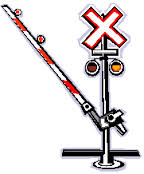 1. De Gateway
Wat hebt u nodig?
PC op de werkplaats
Internetverbinding
1. De Gateway
Kan ter beschikking worden gesteld door de bouwheer zodat alle andere partijen hier ook gebruik van kunnen maken.

Registratie moet voor elke werf en voor elke dag opnieuw gebeuren.
1. De Gateway
Voordelen?
Gemakkelijk wanneer de bouwheer dit ter beschikking stelt

Nadelen?
Kostprijs voor verschillende pc’s met internetverbinding op verschillende werven
2. De onlinedienst
Via een pc op kantoor
Meerdere werknemers
Meerdere werkdagen
Consultatie mogelijk
2. De onlinedienst
Wat heeft u nodig?
PC met internetverbinding
2. De onlinedienst
Voordelen?
Geen extra kosten
Meerdere personen tegelijk registeren
Meerdere dagen tegelijk registreren
Goede oplossing voor bedrijven met geen of enkele werknemers

Nadelen?
Correctie vanop kantoor bij ziekte, vakantie,… van een persoon
3. De mobiele onlinedienst
Registreren via smartphone

Werkt net hetzelfde als de onlinedienst.
3. De mobiele onlinedienst
Gebruikersnaam dient op voorhand aangevraagd te worden (Rijksregisternummer is niet voldoende)

De RSZ bezorgt een affiche met een 
  QR-code op.
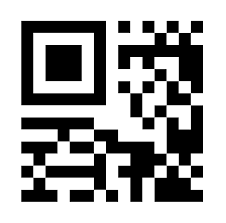 3. De mobiele onlinedienst
Wat heeft u nodig?
Smartphone (IOS, Android, Windows,…) met werkende internetverbinding (wifi,4G)
3. De mobiele onlinedienst
Voordelen?
Registratie van eender waar
Meerdere personen
Meerdere dagen

Nadelen?
Bezit van smartphone?
4. De webservice
Specifieke software aangeboden door softwareleveranciers voor registratie.

Vb:
Track and trace
Badge
Planningsinstrumenten
4. De webservice
Voordelen?
Gemakkelijk voor bestaande gebruikers
App
Goede oplossing voor bedrijven met veel personeel en verschillende werven


Nadelen?
Kostprijs
Hierdoor alleen aan te raden voor bedrijven met veel personeel en verschillende werven.
Controle
Hoe kan de werknemer nagaan of hij geregistreerd is?
Als hij via zijn smartphone heeft geregistreerd, krijgt hij een ontvangstnummer
Hij logt zich in op www.mysocialsecurity.be , waar hij alle registratiegegevens kan raadplegen.
Construbadge
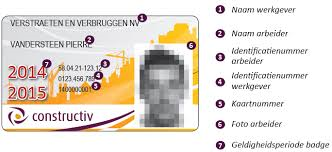 Hier foto van badge plaatsen
Wie moet deze badge dragen?
Moet verplicht gedragen worden door:
Arbeiders
Bouwbedrijf (PC 124)
Op Belgische werf
Zowel door Belgen als buitenlanders
Wie moet deze badge niet dragen?
Bedienden
Andere paritaire comités
Zelfstandigen, zaakvoerders, vennoten
Hoe geraak ik aan deze badge?
Wordt automatisch verstuurd door RSZ naar thuisadres werknemer (indien adres onbekend: naar werkgever)

Werknemer of werkgever moet dit niet aanvragen
Welke personen krijgen dit toegestuurd?
Alle personen (die de badge dienen te dragen) waarvoor een DMFA-aangifte in het eerste kwartaal werd ingediend.

Nieuwe DIMONA-, DMFA- of Limosa-meldingen.
Contact opnemen met RSZ
Badge verloren of beschadigd
Langdurig ongeschikten (>1 jaar)
Gepensioneerden
Opladen foto
Overzicht badges
Opvolging badges
Contact opnemen met RSZ
http://www.construbadge.be
http://init.constubadge.be
Link met checkinatwork
Softwarebedrijven bieden mogelijkheid tot registratie aan via Construbadge
Dank u voor uw aandacht



Zijn er nog vragen?